DESARROLLAR LA CONFIANZA | IDENTIFICAR FORTALEZAS Y DEBILIDADES
SALTAR CON DOS SOGAS
POR LINDAMICHELLEBARON
Podemos saltar con dos sogas, 
y convertir los saltos en baile. 
Nuestros pasos son serios. 
No se nos ocurren de casualidad. 

Algunos creen que saltar es un juego. 
Saltar a la soga es más que eso. 
Míranos dar vueltas, rápidas y ágiles, 
acróbatas saltarines en la acera. 

Podemos saltar con dos sogas bailando, 
Podemos saltar con dos sogas cantando. 
Podemos saltar con dos sogas y hacer lo que queramos.

Doble diez, veinte, treinta... sigue contando al ritmo. 
¿Quieres vernos equivocarnos? Si fuera tú, 
esperaría sentado.
© 2022 OVERCOMING OBSTACLES
De The Sun Is On por Lindamichellebaron. Reimpreso con la autorización de la autora
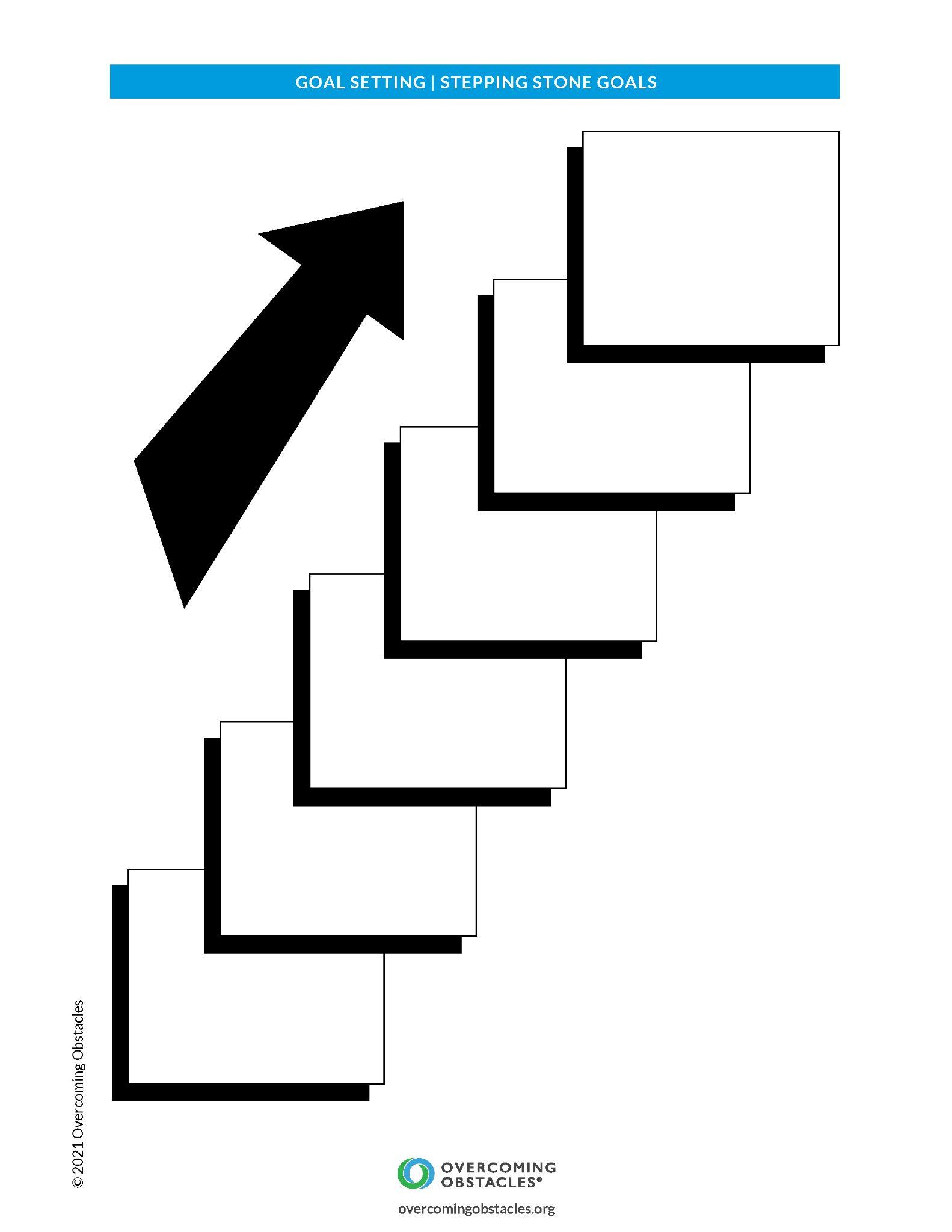